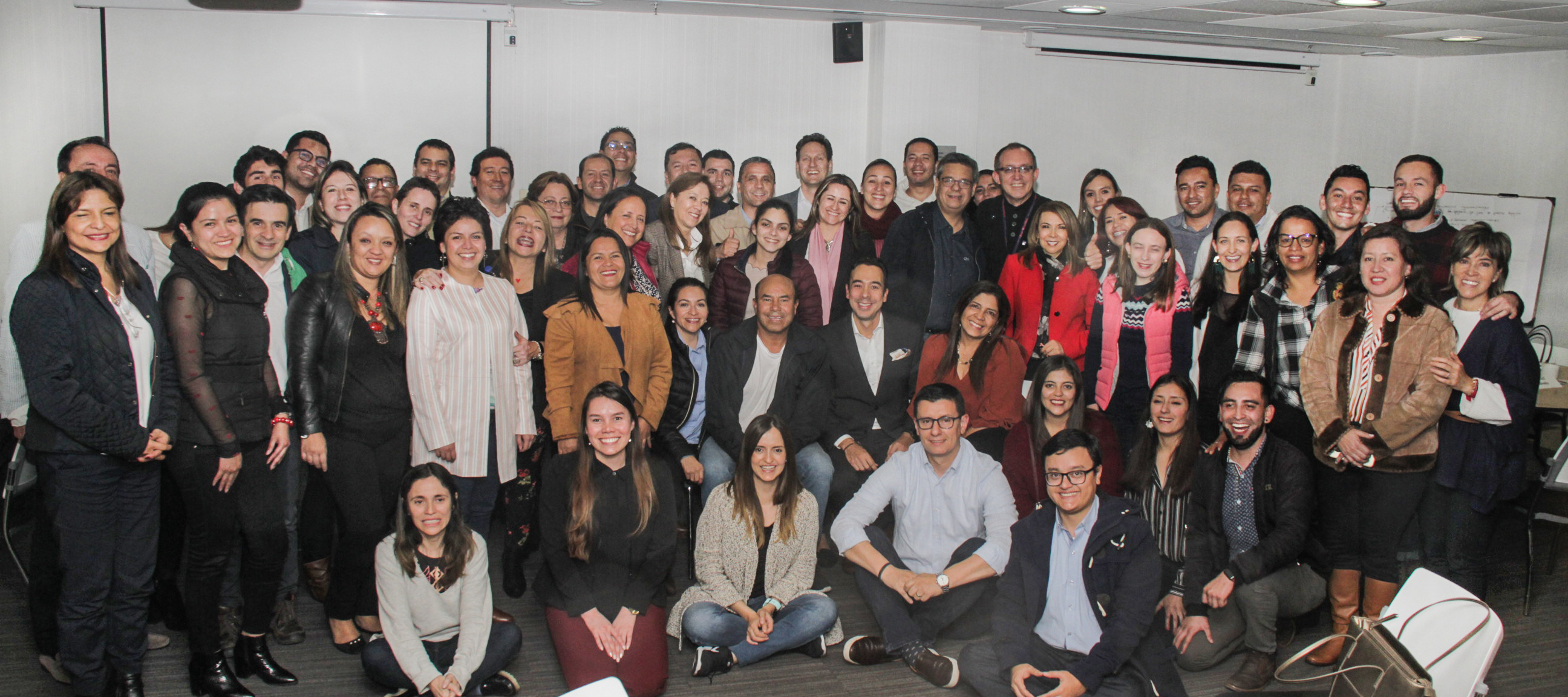 Planeación Institucional 2020 - 2022
Enero 2020
Introducción
Dando cumplimiento a la ley 1474 de 2011, a la ley 1712 de 2014 y al decreto 612 de 2018, el Departamento Administrativo de la Función Pública pone a disposición de sus grupos de valor el Plan de Acción para la vigencia 2020 el cual integra los demás planes mencionados en la normatividad descrita, y el Plan Anticorrupción y de Atención al Ciudadano vigencia 2020.

	El Plan de Acción de esta vigencia pretende orientar la gestión institucional hacia el logro de 12 grandes resultados que den solución a las principales necesidades y expectativas de nuestros grupos de valor: i) Entidades, ii) Servidores Públicos y iii) Ciudadanos, tomando como referencia para su construcción participativa los lineamientos previstos en el Modelo Integrado de Planeación y Gestión - MIPG y la adaptación de la metodología design thinking.

	En esta ocasión el punto de partida fue la lectura de las necesidades de los grupos de valor de Función Pública a través de entrevistas, encuestas y grupos focales, la revisión de los compromisos institucionales establecidos, el análisis de la gestión institucional en mesas de diálogo, encuentros con los usuarios internos y un trabajo de cohesión de todo el equipo de Función Pública hacia resultados de impacto.  

	El documento consolidado contará con el esquema  resultados, métricas y entregables de carácter estratégico, en los cuales se incluirán todos los compromisos y prioridades del Gobierno Nacional tales como: Plan Nacional de Desarrollo, documentos CONPES, Plan Marco de Implementación del Acuerdo de Paz y Objetivos de Desarrollo Sostenible. 

	De igual manera, Función Pública comprometida con la estrategia del Gobierno para contar con entidades abiertas, participativas y transparentes incluye en el desarrollo de sus productos, servicios y entregables acciones concretas que permitirán fortalecer cada vez más la relación de confianza entre los Ciudadanos y el Estado.
Departamento Administrativo de la Función Pública
Contenido
1.
Planeación institucional 2020
Punto de partida 
Resultados estratégicos esperados
2.
Recursos Presupuestales
5.
Punto de Partida – Foco Estratégico
Misión
Grupos de valor
Fortalecer la gestión de las entidades publicas nacionales y territoriales, mejorar el desempeño de los servidores públicos al servicio del Estado, contribuir al cumplimiento de los compromisos del gobierno con los ciudadanos y aumentar la confianza en la administración publica y en sus servidores.
Entidades Públicas:  en Nación y territorio, organismos multilaterales, 
Servidores Públicos:  en nación y territorio
Ciudadanos:  comunidades étnicas, estudiantes, gremios
¿Quienes Somos?
Somos la entidad técnica, estratégica y transversal del Gobierno Nacional que contribuye al bienestar de los colombianos,  mediante el mejoramiento continuo de la gestión de los servidores públicos y las instituciones en todo el territorio nacional.
Misión
Código de integridad
Visión
Honestidad
Respeto 
Compromiso
Diligencia
Justicia
En 2026 seremos reconocidos nacional e internacionalmente como la entidad líder en la innovación, transparencia y eficiencia de la gestión pública.
Resultados Estratégicos
Para la vigencia 2020, Función Pública actualiza su planeación a partir de resultados los cuales serán la visión compartida de toda la entidad para atender a nuestros grupos de valor. Dichos resultados son producto de un ejercicio participativo que adelanto la entidad  logrando definir 12 grandes apuestas:
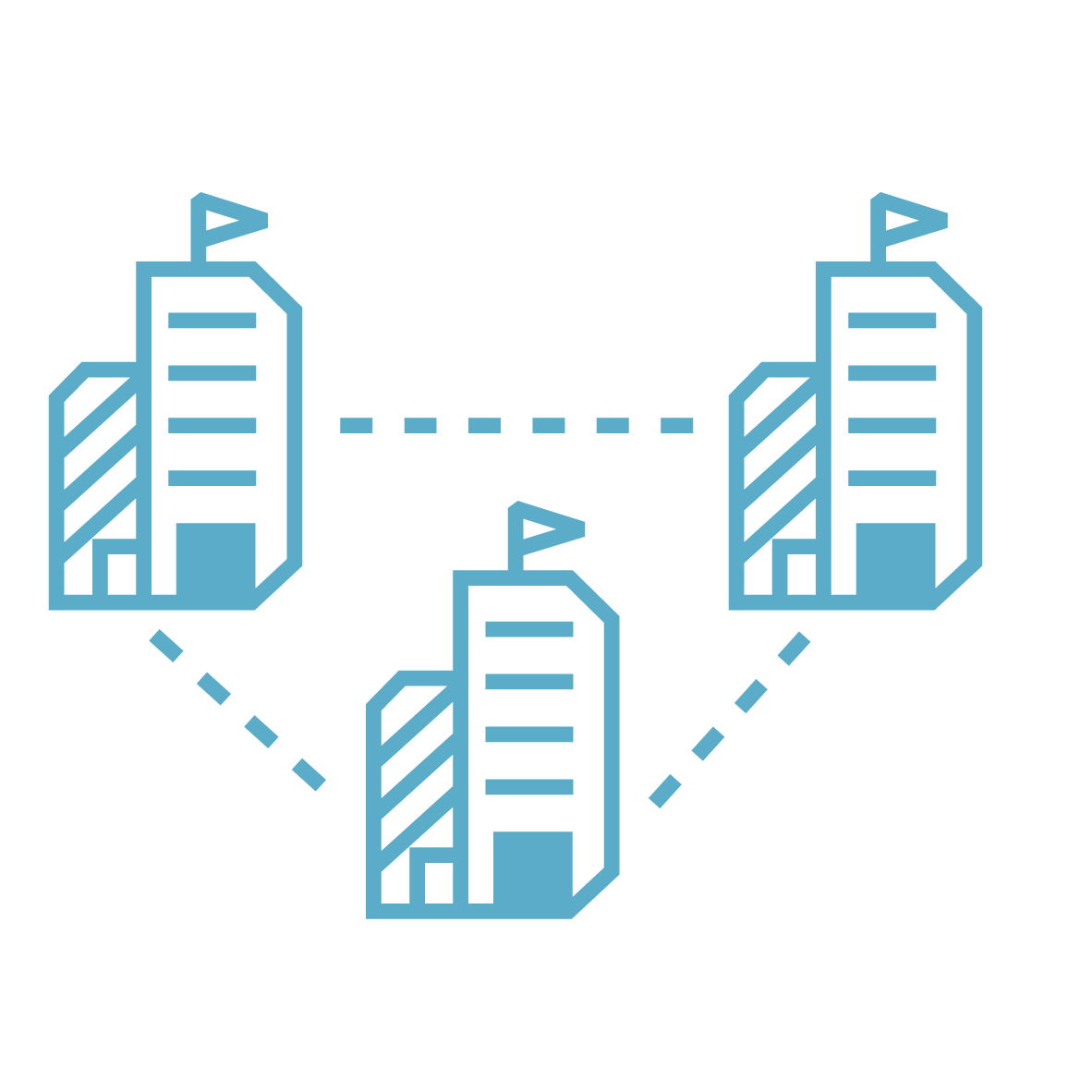 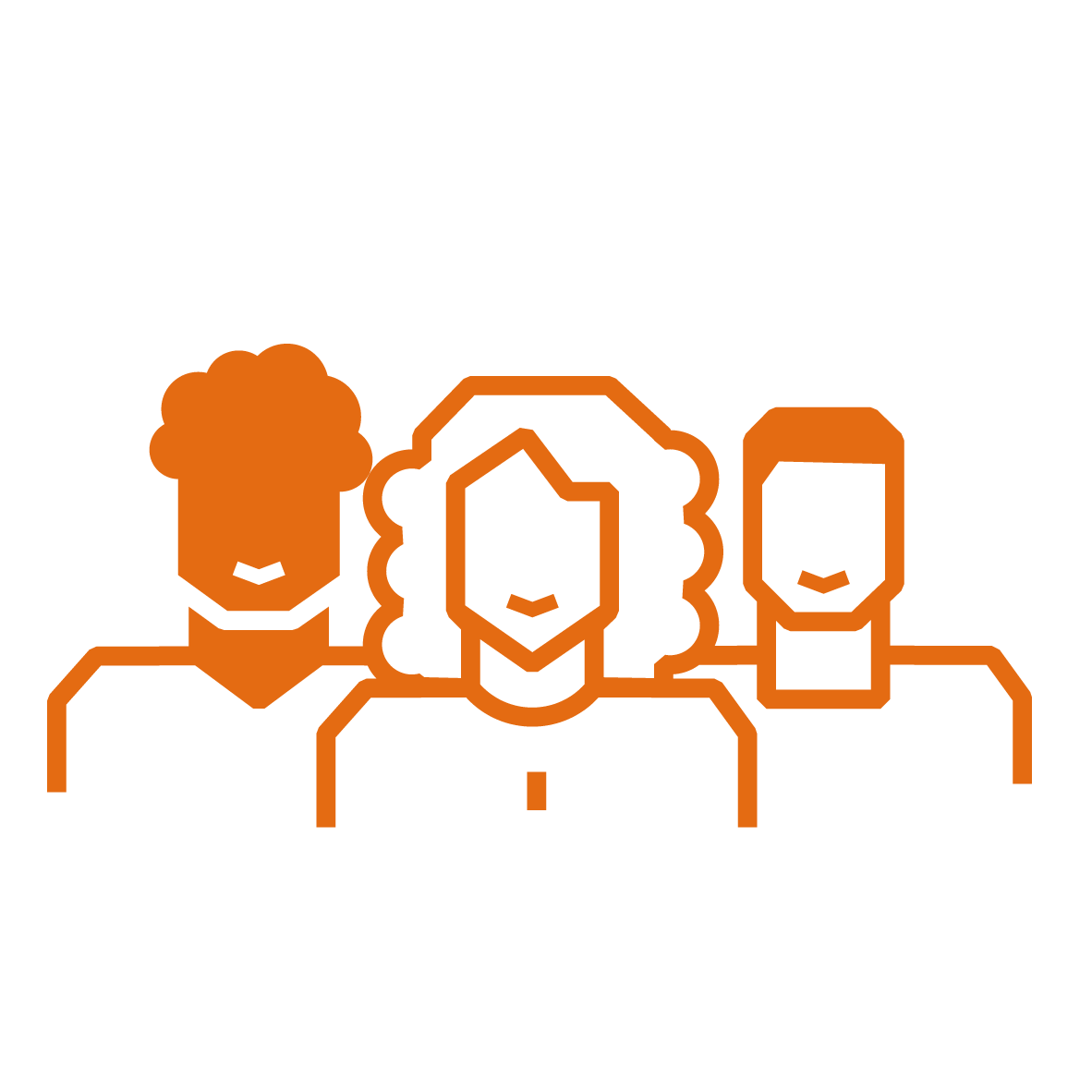 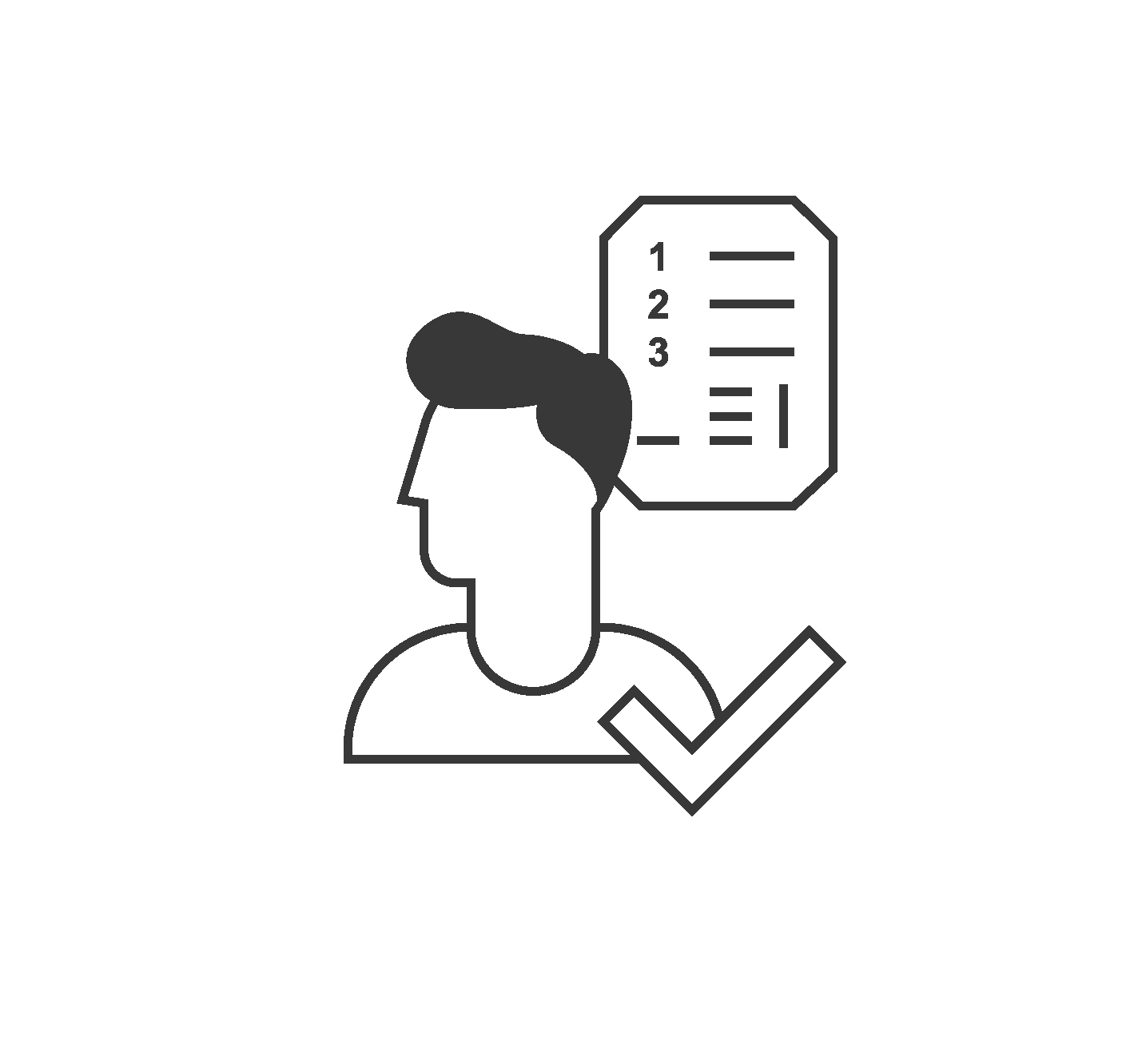 ENTIDADES                                      SERVIDORES PÚBLICOS                         CIUDADANOS
Resultados Estratégicos
Dichos resultados se consolidaron en el plan de acción, en el cuál se integran los planes del Decreto 612 de 2018:
A continuación presentamos el resumen general de nuestra planeación institucional para la vigencia 2020:
Planeación Institucional 2020– Resultados por Grupo de Valor
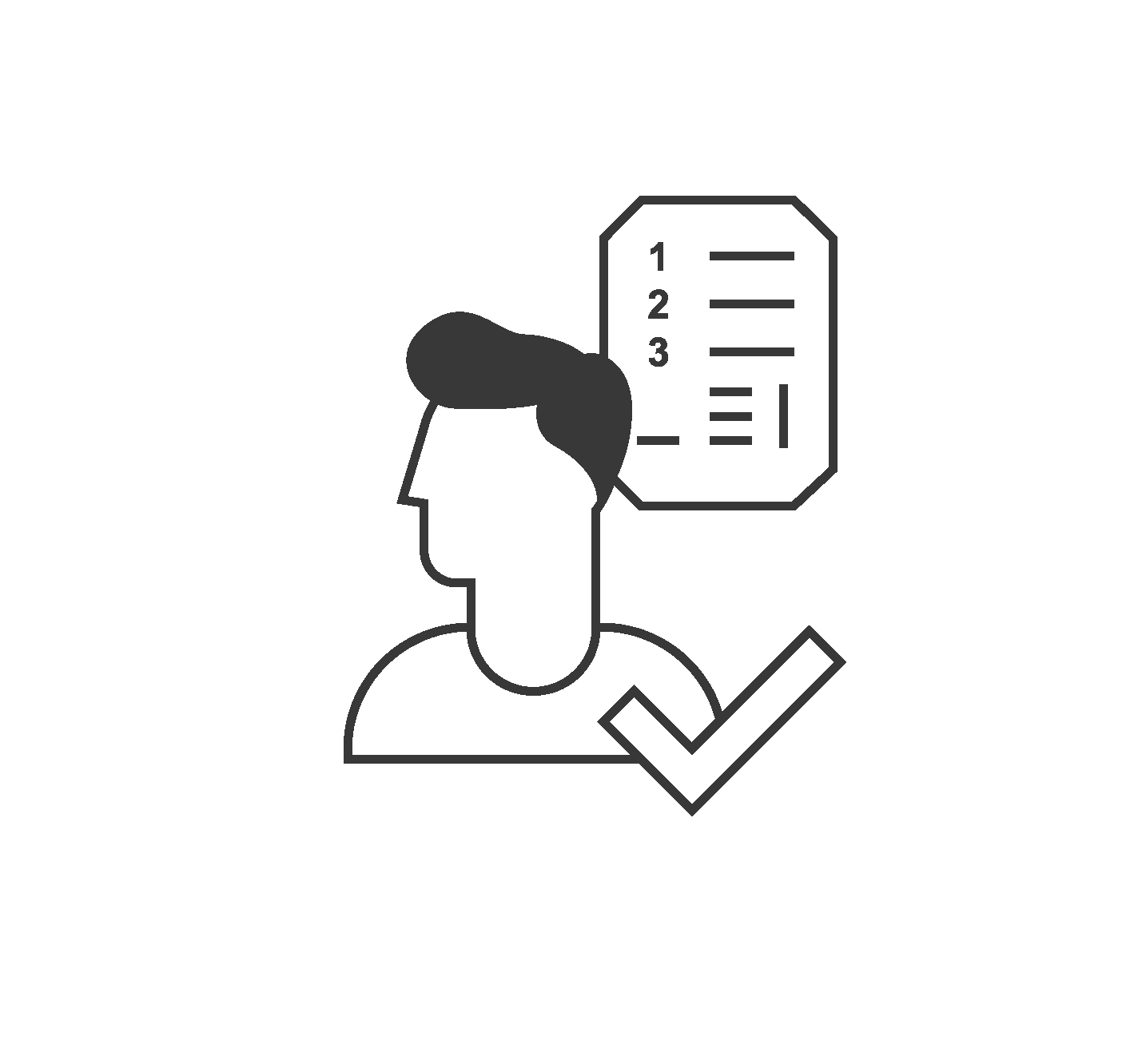 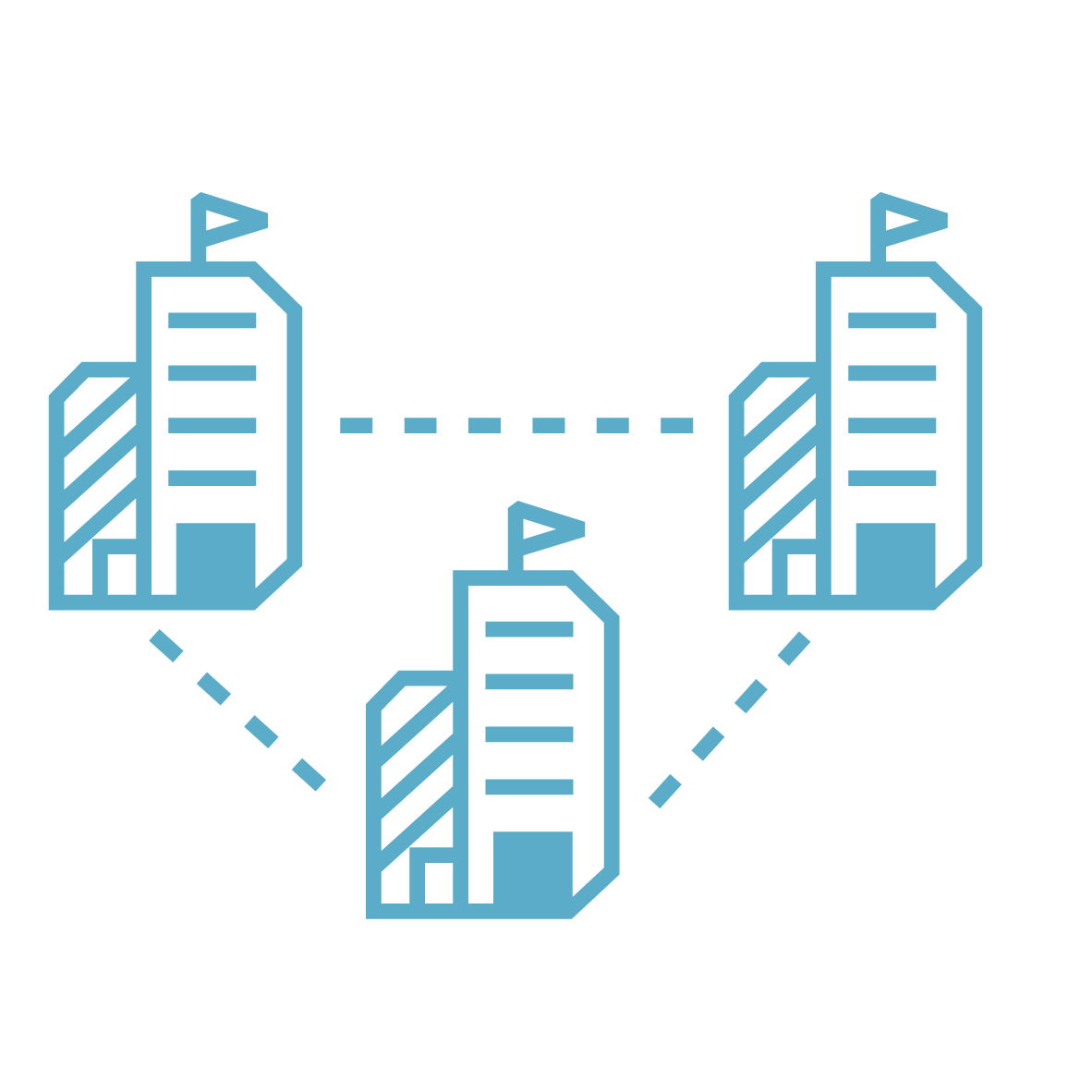 Servidores Públicos
Entidades
1
8
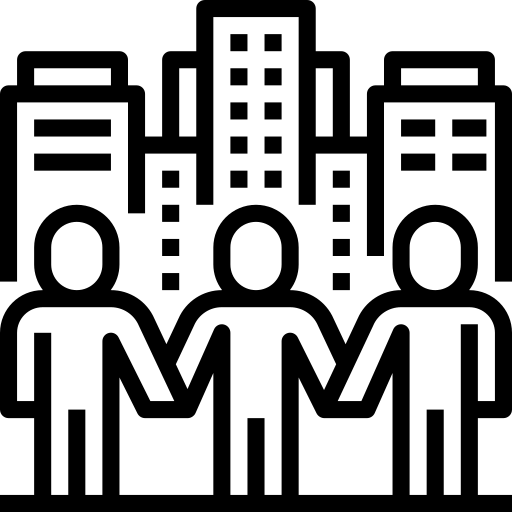 Programa de Inclusión y diversidad en el empleo público implementado
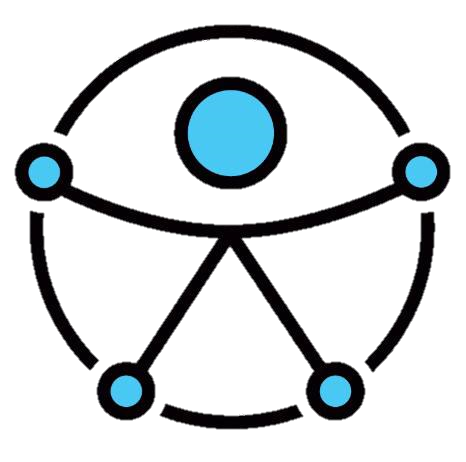 Entidades del Estado con mejores capacidades desarrolladas de cara al ciudadano
2
9
Servidores públicos articulados a través de redes interinstitucionales
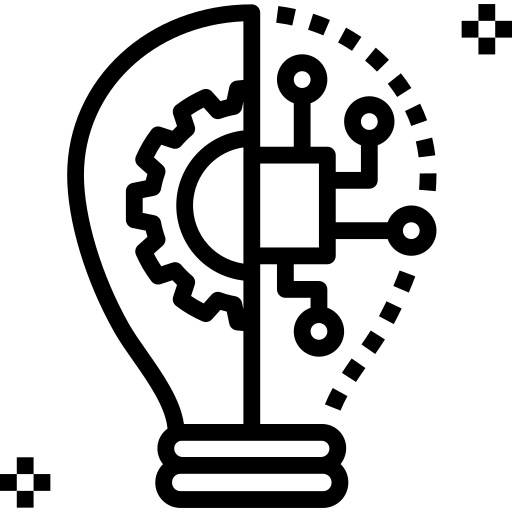 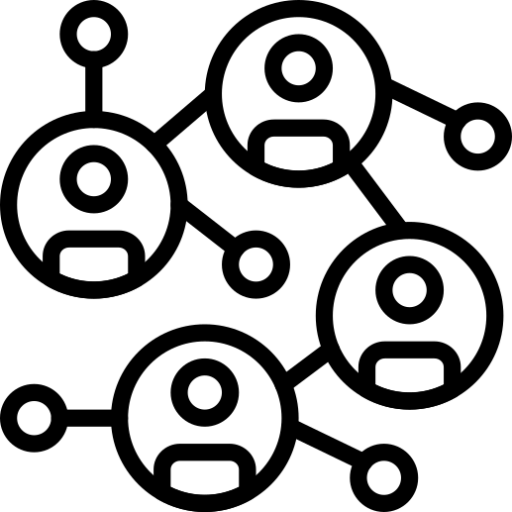 Conocimiento preservado e innovación promovida en las Entidades del Estado
10
Servidores públicos competentes, productivos y con comportamientos coherentes con su vocación de servicio
3
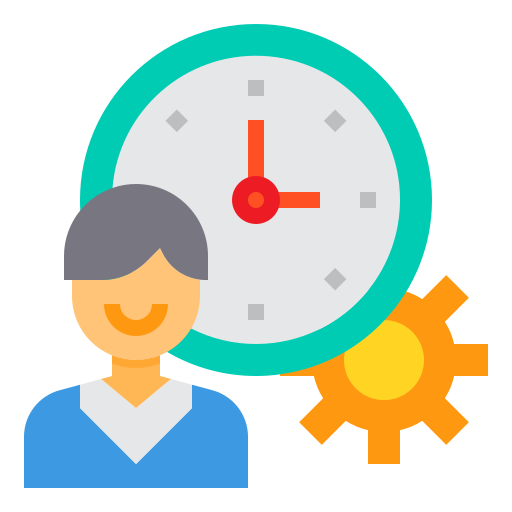 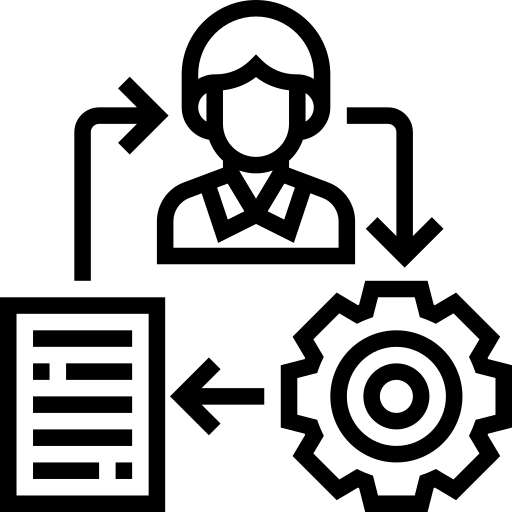 Empleo público modernizado para una gestión pública eficiente
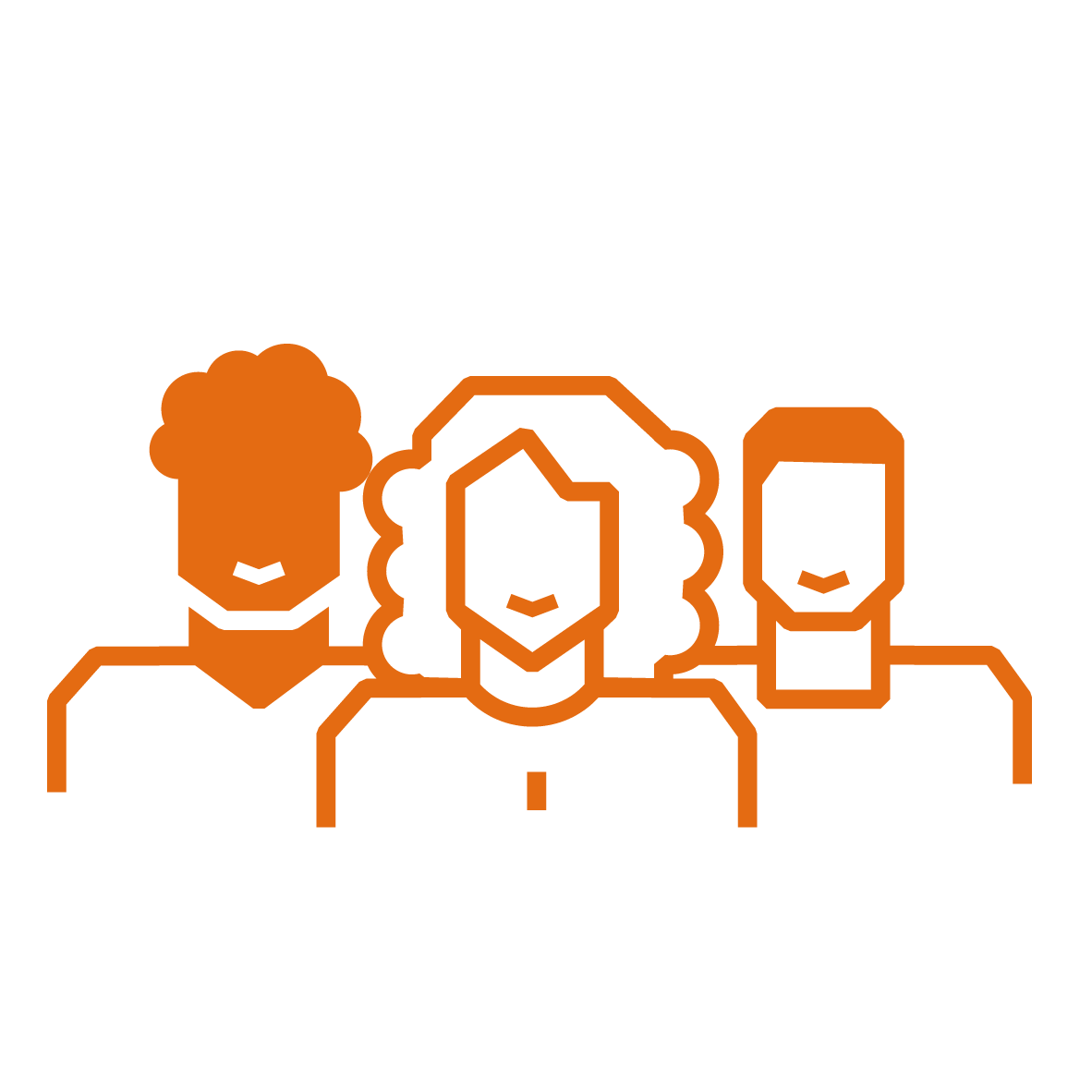 4
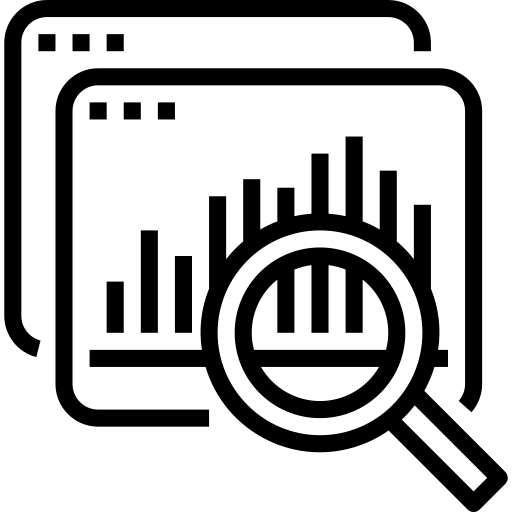 Datos e información pública de calidad para la toma de decisiones y uso de la ciudadanía.
Ciudadanos
5
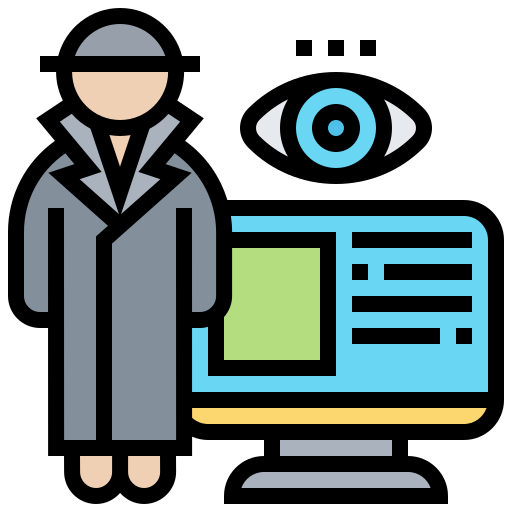 Capacidades digitales, tecnológicas y de ciberseguridad fortalecidas para acercarnos a los grupos de valor
11
Personas naturales y jurídicas interesadas, capacitadas en control social para incidir en la gestión pública
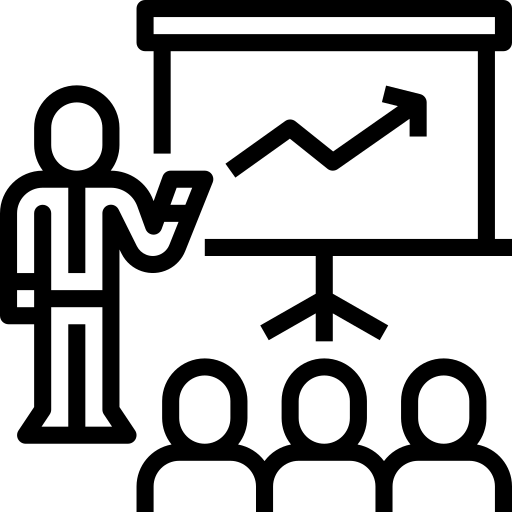 6
Entidades ágiles, efectivas y abiertas al ciudadano que garanticen su participación en el ciclo de la gestión pública y ayuden a mejorar la relación con el Estado
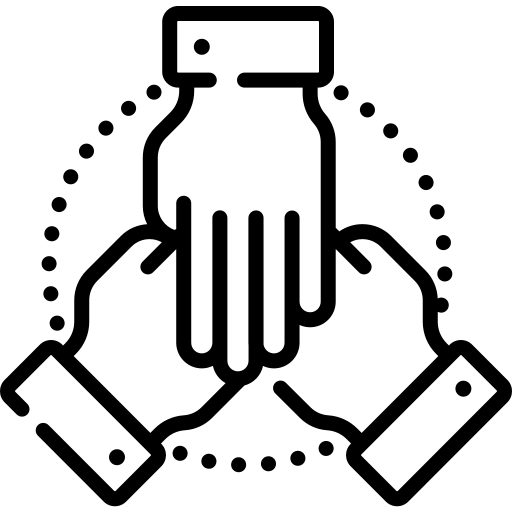 12
Sujetos de derechos de protección especial capacitados para incidir en la gestión pública
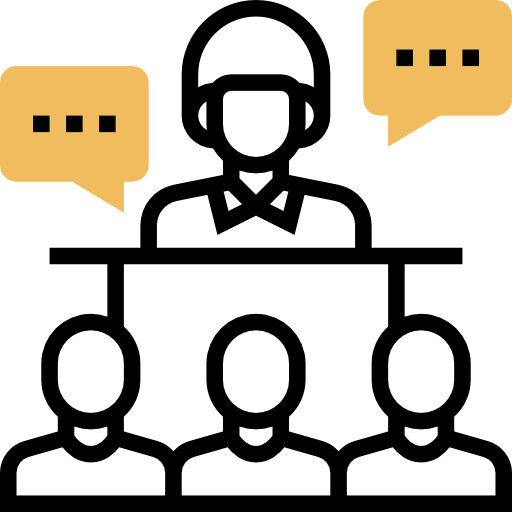 7
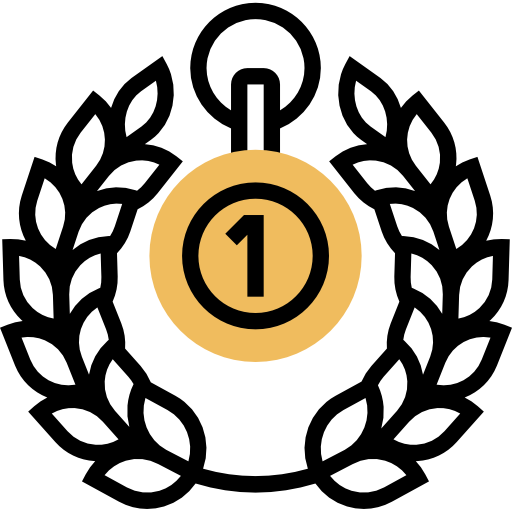 Gestión pública colombiana reconocida internacionalmente y alianzas establecidas
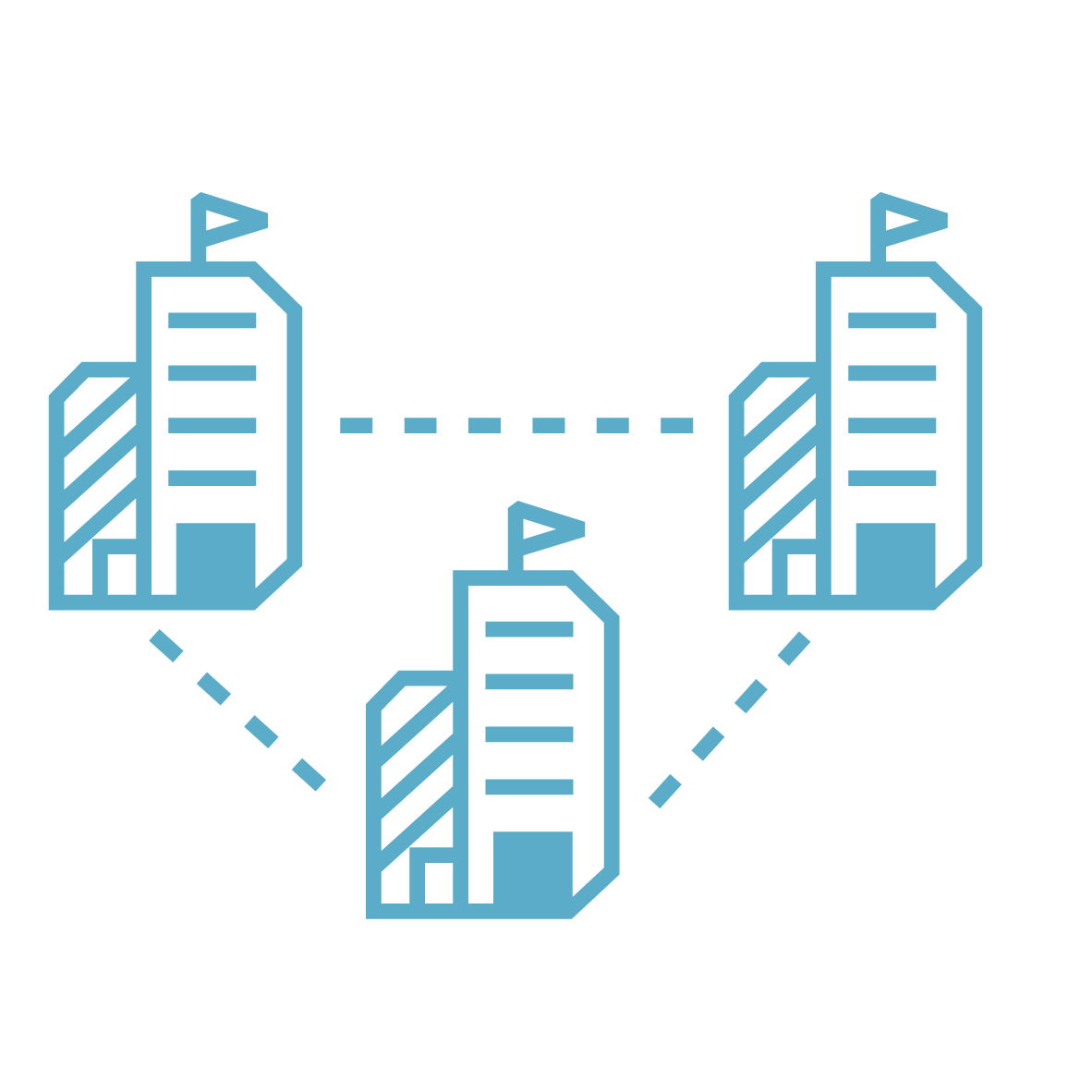 Resultados dirigidos a Entidades
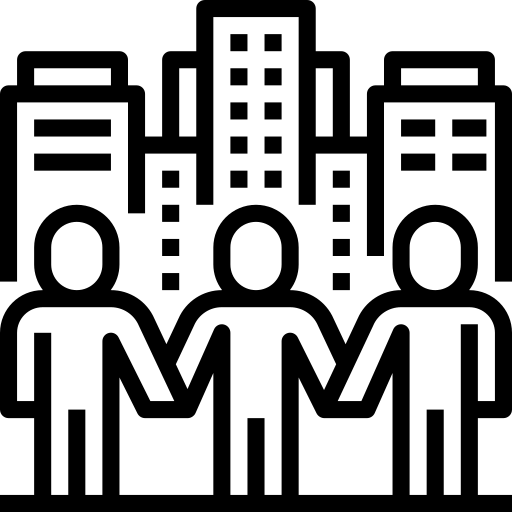 Líder del resultado:
Dirección de Desarrollo Organizacional

Responsables entregables /actividades: Dirección de Gestión y Desempeño Institucional
Dirección de Gestión del Conocimiento
Dirección de Participación, Transparencia y Servicio al Ciudadano
Dirección de Empleo PúblicoDirección de Desarrollo Organizacional
Plan Nacional de Desarrollo – PND

Plan Marco de Implementación – PMI
Proyectos de inversión asociados
Mejoramiento de los niveles de eficiencia y productividad de las entidades públicas del orden nacional y territorial.
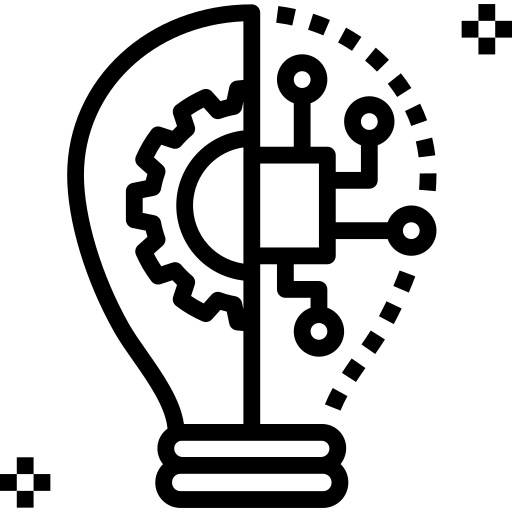 GESCO
DGDI
DDO
Líder del resultado:
Dirección de Gestión del Conocimiento

Responsables entregables /actividades: Dirección de Gestión del Conocimiento
Dirección de Gestión y Desempeño Institucional
Dirección de Desarrollo Organizacional
Dirección de Participación, Transparencia y Servicio al Ciudadano
Dirección de Empleo Público
Dirección Jurídica
GESCO
DDO
DGDI
DPTSC
DEP
GESCO
Plan Nacional de Desarrollo – PND
Proyectos de inversión asociados
Diseño de políticas y lineamientos en temas de función pública.
Mejoramiento de los niveles de eficiencia y productividad de las entidades públicas del orden nacional y territorial.
DGDI
TODOS
Líder del resultado:
Dirección de Empleo Público

Responsables entregables /actividades: Dirección de Empleo Público
Dirección de Desarrollo Organizacional
Dirección de Participación, Transparencia y Servicio al Ciudadano
Oficina de Tecnologías de la Información y las Comunicaciones
Grupo Meritocracia
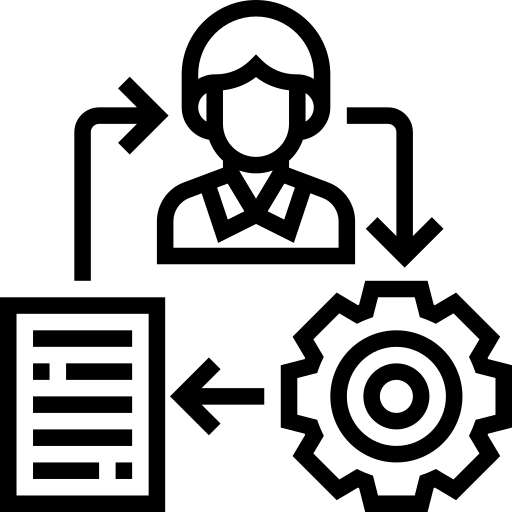 DEP
DDO
Plan Nacional de Desarrollo – PND
DEP
OTIC
DDO
DPTSC
DEP
Proyectos de inversión asociados
Diseño de políticas y lineamientos en temas de función pública.
Mejoramiento de los niveles de eficiencia y productividad de las entidades públicas del orden nacional y territorial.
DEP
Grupo Meritocracia
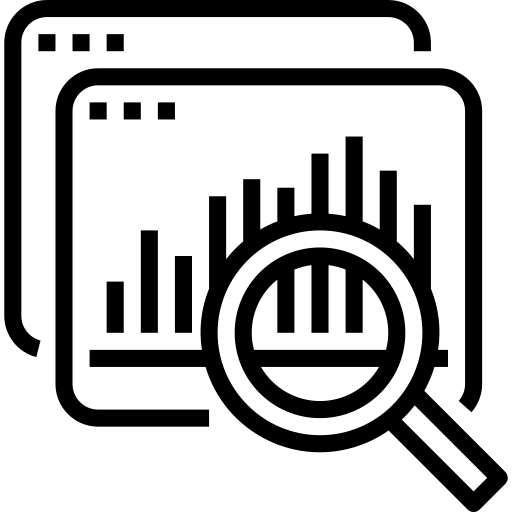 Líder del resultado:
Oficina Asesora de Planeación

Responsables entregables /actividades: Dirección de Participación, Transparencia y Servicio al Ciudadano
Dirección Jurídica
Oficina de Tecnologías de la Información y las Comunicaciones
Grupo de Gestión Humana
Oficina Asesora de Planeación
DPTSC
OAP
OAP
CONPES
Proyectos de inversión asociados
Diseño de políticas y lineamientos en temas de función pública.
Mejoramiento de la Gestión de las Políticas Públicas a través de las TIC Nacional
OAP
GGH
DJ
OTIC
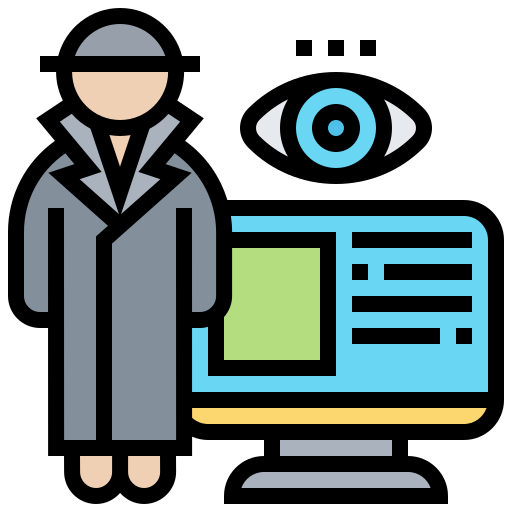 GSCI
OTIC
OAC
Líder del resultado:
Oficina de Tecnologías de la Información y las Comunicaciones

Responsables entregables /actividades: Secretaría General – Grupo de Servicio al Ciudadano Institucional
Oficina Asesora de Planeación
Oficina Asesora de Comunicaciones
Oficina de Tecnologías de la Información y las Comunicaciones
OTIC
OAP
OAC
OTIC
OTIC
Proyectos de inversión asociados
Diseño de políticas y lineamientos en temas de función pública.
Mejoramiento de la gestión de las políticas públicas a través de las TIC.
OAC
OTIC
OAP
OAC
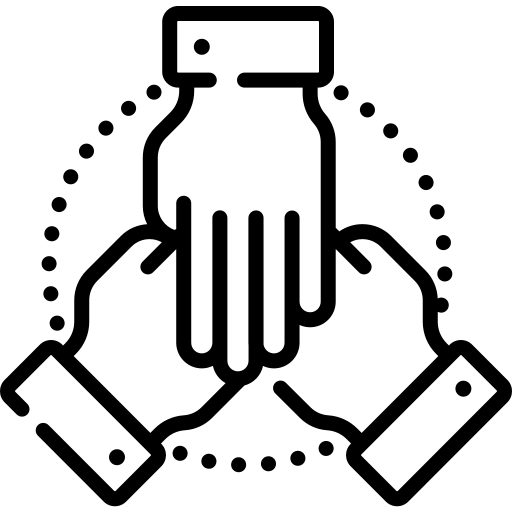 Líder del resultado:
Dirección de Participación, Transparencia y Servicio al Ciudadano

Responsables entregables / actividades: Dirección de Participación, Transparencia y Servicio al Ciudadano
Plan Nacional de Desarrollo – PND

Plan Marco de Implementación – PMI
Proyectos de inversión asociados
Diseño de políticas y lineamientos en temas de función pública.
Mejoramiento de los niveles de eficiencia y productividad de las entidades públicas del orden nacional y territorial.
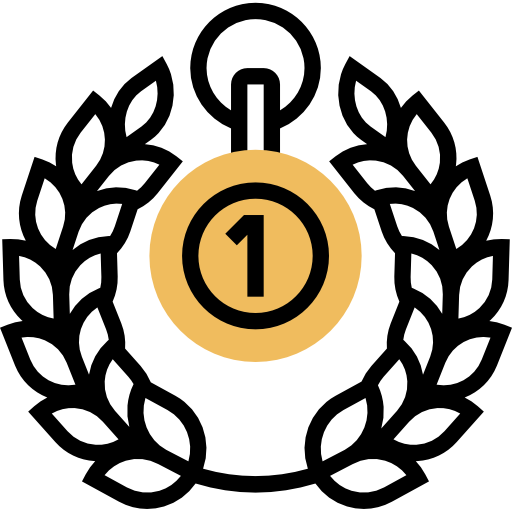 Líder del resultado:
Dirección General

Responsables entregables / actividades: Dirección General
Plan Nacional de Desarrollo – PND
Proyectos de inversión asociados
Mejoramiento de los niveles de eficiencia y productividad de las entidades públicas del orden nacional y territorial.
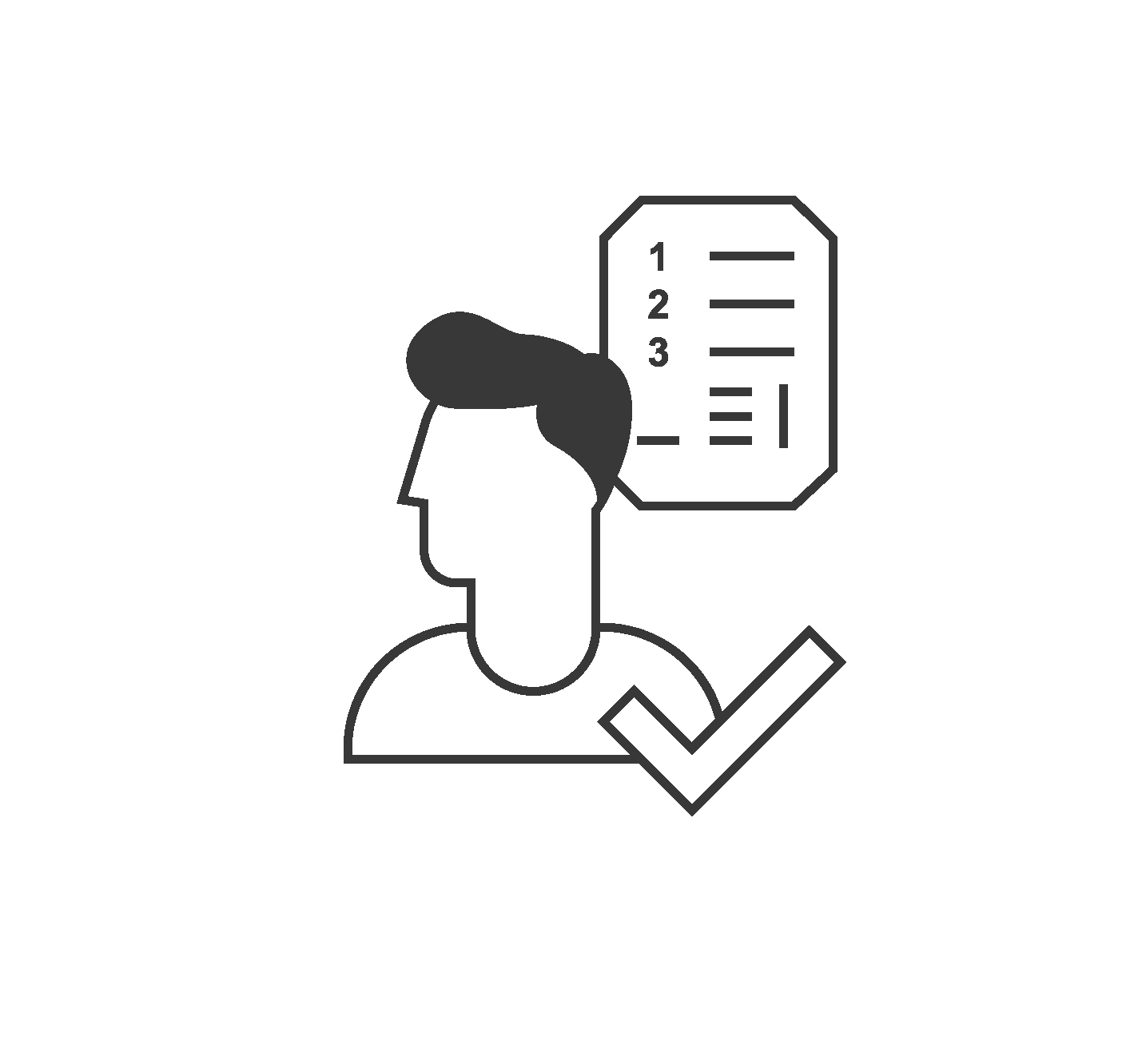 Resultados dirigidos a Servidores Públicos
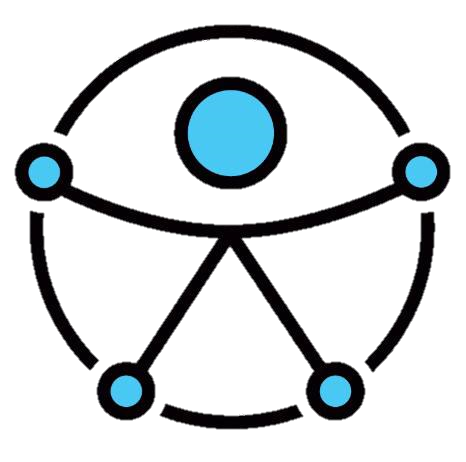 Líder del resultado:
Dirección de Empleo Público

Responsables entregables / actividades: Dirección de Empleo Público
Plan Nacional de Desarrollo – PND
Proyectos de inversión asociados
Mejoramiento de los niveles de eficiencia y productividad de las entidades públicas del orden nacional y territorial.
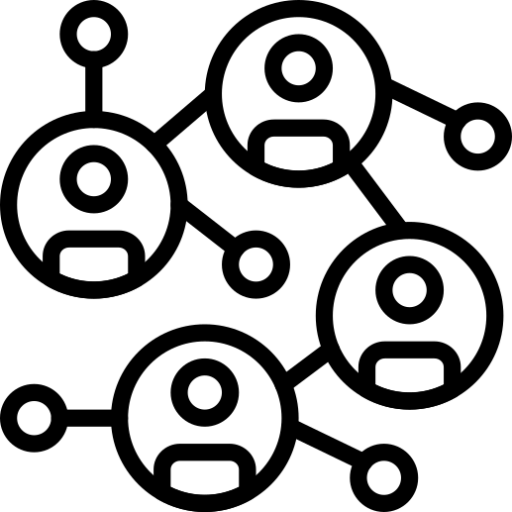 SUBDIRECCIÓN
Líder del resultado:
Subdirección

Responsables entregables / actividades: Dirección de Empleo Público
Oficina de Tecnologías de la Información y las Comunicaciones
Oficina Asesora de Comunicaciones
Subdirección
Proyectos de inversión asociados
Diseño de políticas y lineamientos en temas de función pública.
SUBDIRECCIÓN
OTIC
OAC
DEP
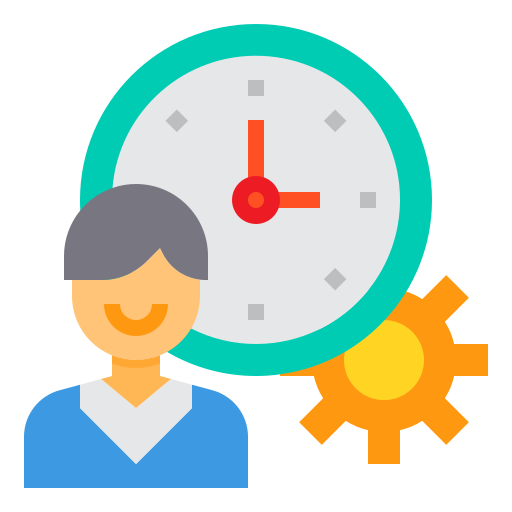 Líder del resultado:
Dirección de Empleo Público

Responsables entregables / actividades: Dirección de Participación Transparencia y Servicio al Ciudadano
Dirección de Gestión y Desempeño
Institucional
Dirección de Empleo Público
DEP
DPTSC
DGDI
DEP
Plan Nacional de Desarrollo – PND
Proyectos de inversión asociados
Mejoramiento de los niveles de eficiencia y productividad de las entidades públicas del orden nacional y territorial.
DPTSC
DEP
DEP
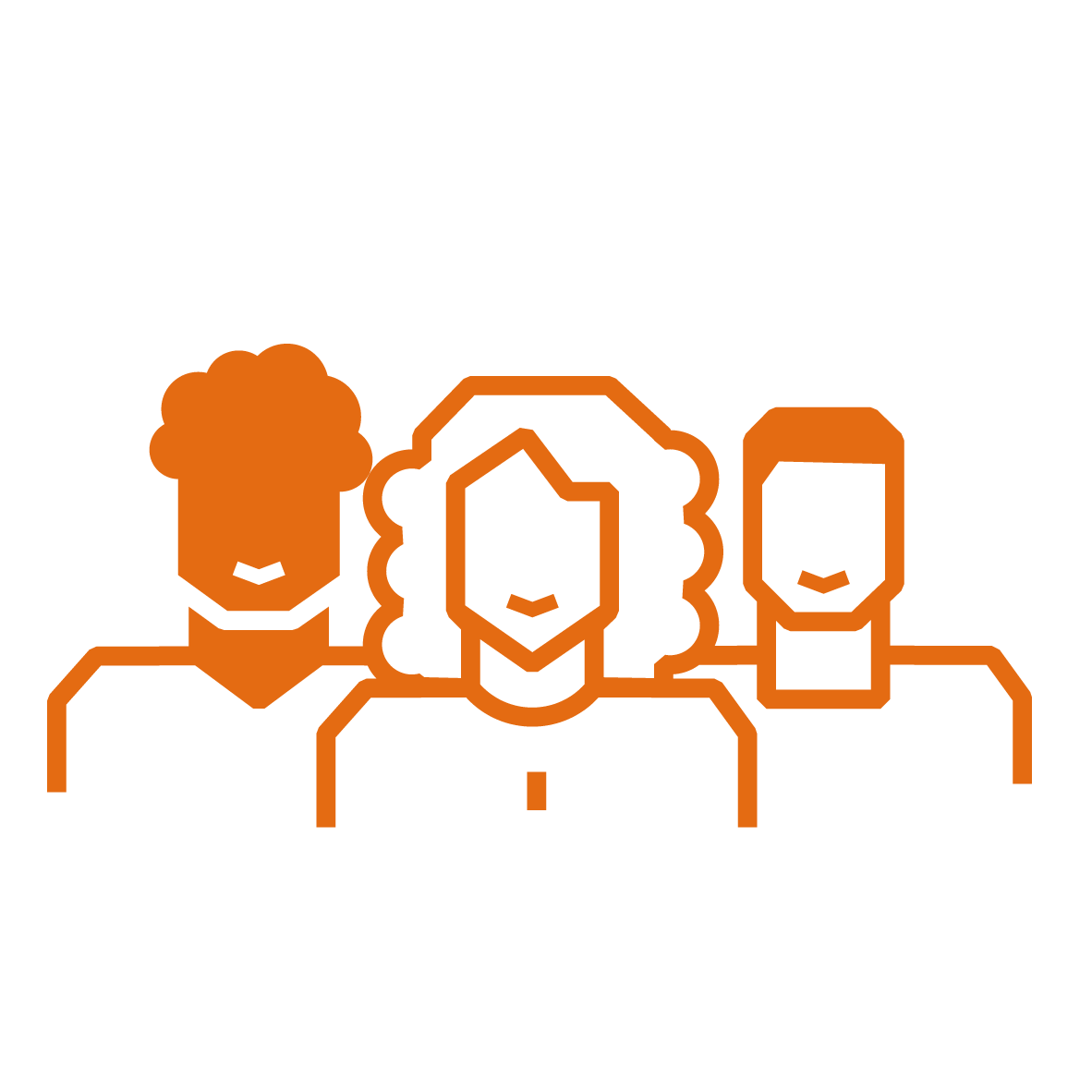 Resultados dirigidos a Ciudadanos
Líder del resultado:
Dirección de Participación, Transparencia y Servicio al Ciudadano

Responsables entregables /actividades: Dirección de Participación, Transparencia y Servicio al Ciudadano
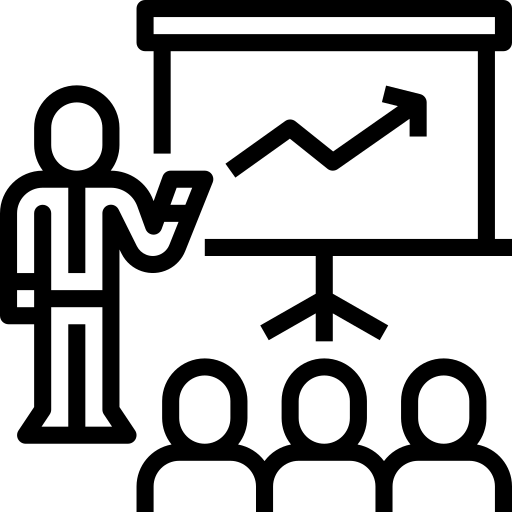 Plan Nacional de Desarrollo – PND

Plan Marco de Implementación – PMI
Proyectos de inversión asociados
Diseño de políticas y lineamientos en temas de función pública.
Mejoramiento de los niveles de eficiencia y productividad de las entidades públicas del orden nacional y territorial.
Líder del resultado:
Dirección de Participación, Transparencia y Servicio al Ciudadano

Responsables entregables /actividades: Dirección de Participación, Transparencia y Servicio al Ciudadano
Dirección de Desarrollo Organizacional
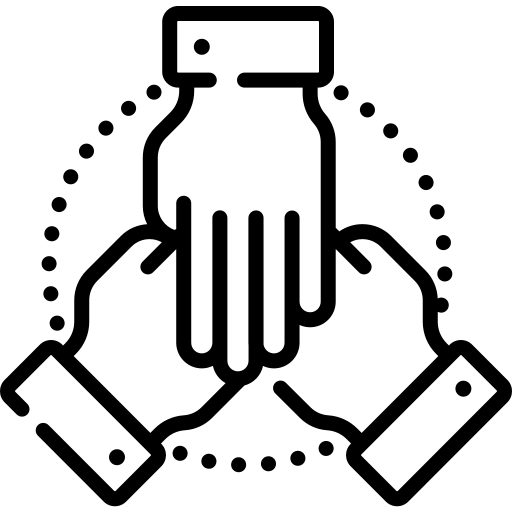 DPTSC
Plan Nacional de Desarrollo – PND

Plan Marco de Implementación – PMI
DPTSC
DDO
Proyectos de inversión asociados
Diseño de políticas y lineamientos en temas de función pública.
Mejoramiento de los niveles de eficiencia y productividad de las entidades públicas del orden nacional y territorial.
DPTSC
Detalle Planeación 2020
Consulte mayor detalle de nuestro plan de acción

Conforme a las directrices consignadas en el Decreto 612 de 2018, los planes institucionales están integrados en el Plan de Acción del Departamento administrativo de la Función Pública, el cual pueden consultar en el link https://www.funcionpublica.gov.co/documents/418537/528603/plan-estrategico-plan-accion-2020.xlsx/fc671dfb-6a00-3997-42ba-31f659d60e08?t=1580566781067
2. Recursos Presupuestales
Recursos Presupuestales 2020
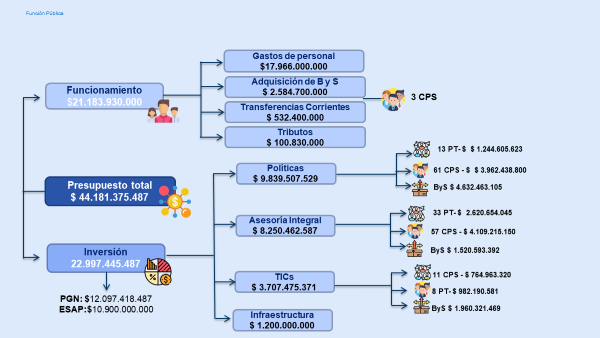 Para dar cumplimiento a los objetivos y compromisos  institucionales, Función Pública cuenta con recursos de funcionamiento e inversión que están orientados a atender los gastos de funcionamiento , así como a aportar a la modernización y mejoramiento de las entidades mediante el fortalecimiento de las políticas públicas y el desempeño institucional.
 
En el 2020, el presupuesto de la Entidad asciende a 44 mil millones de pesos, distribuidos, así:
¡Gracias!
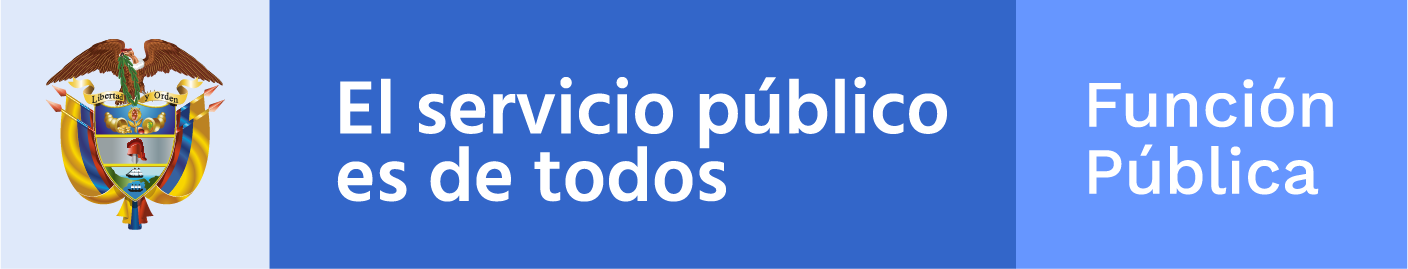 Carrera 6 No 12-62, Bogotá D.C., Colombia
7395656 Fax: 7395657
Línea gratuita de atención al usuario: 018000 917770
www.funcionpublica.gov.co
eva@funcionpublica.gov.co